Base Erosion and Profit Shifting (BEPS) and Automatic Exchange of Information (AEOI)
Economic Growth and Infrastructure Committee Meeting
11 May 2016
1
OECD/G20 BEPS & AEOIA global problem requiring a global solution3 Key Themes
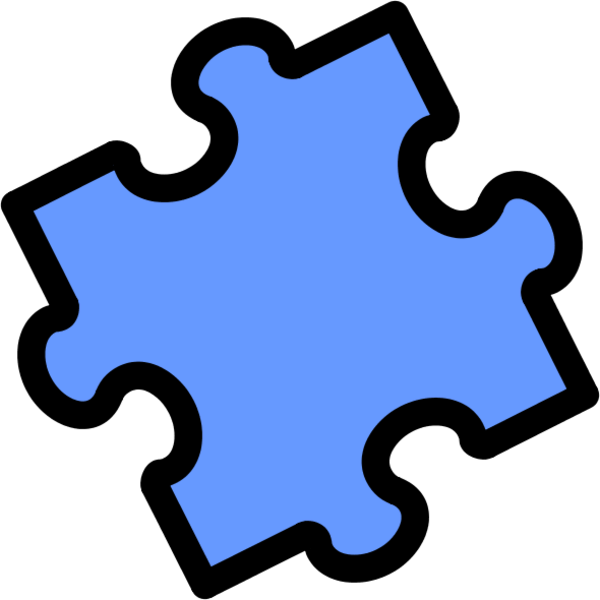 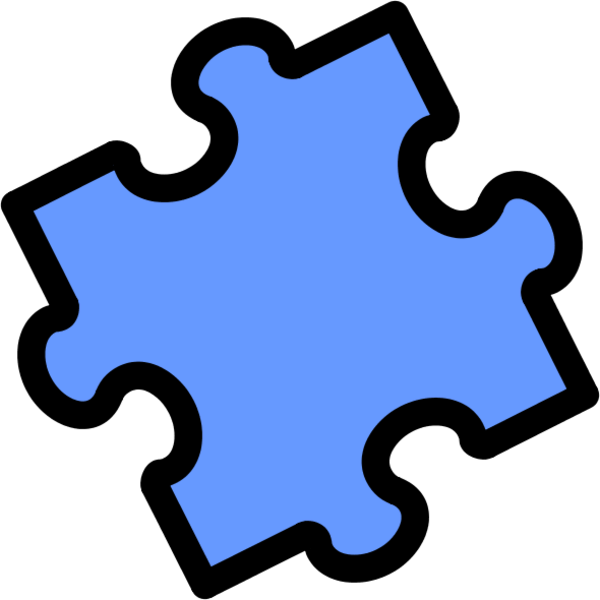 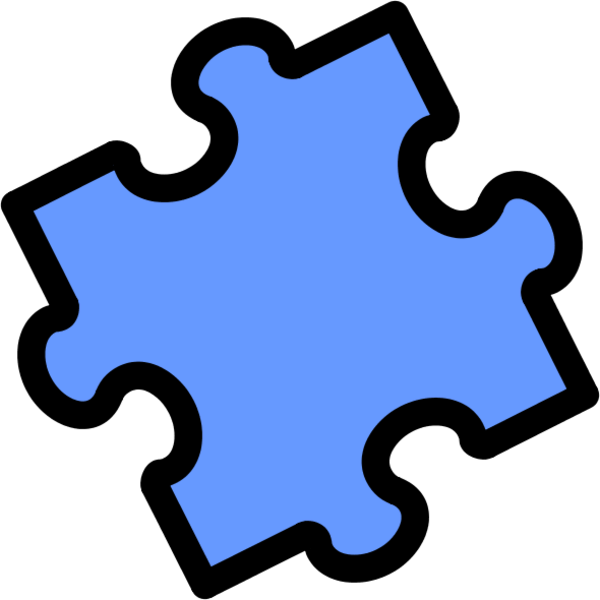 GREATER 
TRANSPARENCY OF 
TAX INFORMATION
MORE ROBUST 
TAX LAWS
INTERNATIONAL 
AGREEMENTS & 
CO-OPERATION
Domestic law that 
closes loopholes & gaps so tax bases cannot be 
eroded or profits shifted to countries with low or no tax.
Changes to existing & future bilateral tax 
treaties through 
countries signing up to a multilateral instrument.
Better flow of tax 
Information between 
countries’ tax 
administrators.
2
How is NZ responding to BEPS and AEOI?
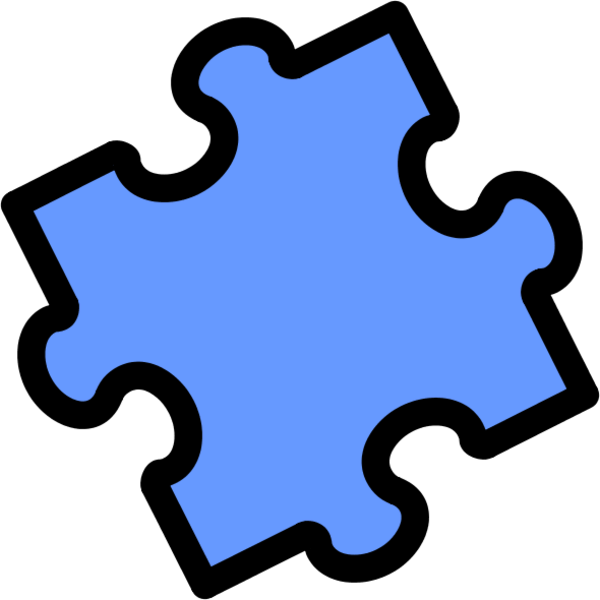 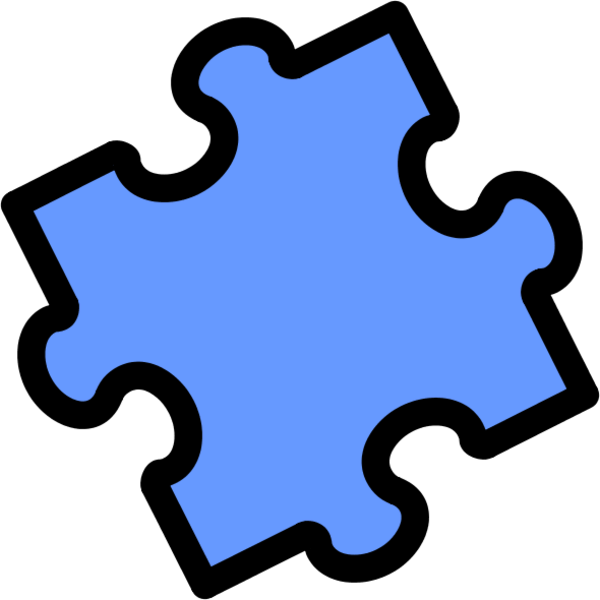 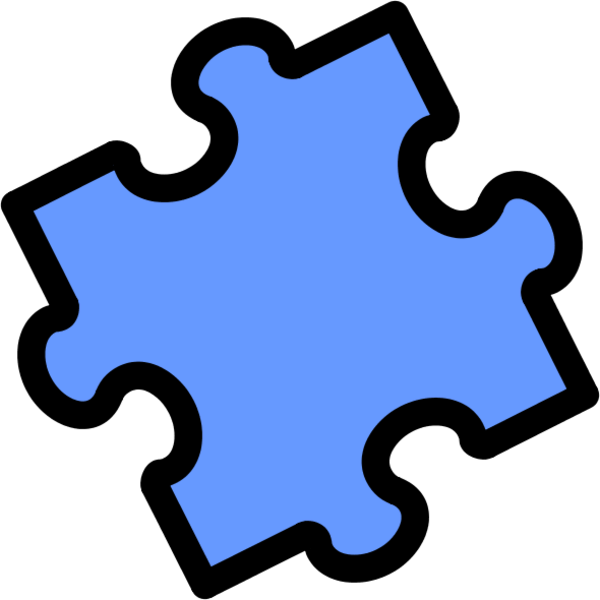 INTERNATIONAL  AGREEMENTS 
& CO-OPERATION
MORE ROBUST 
TAX LAWS
GREATER TRANSPARENCY OF TAX INFORMATION
- FATCA 
- Automatic Exchange of  Information (AEOI) 
- Country-by-country (CBC) reporting
- Exchanging rulings
- Interest limitation rules 
- GST on online services
- Independent review of foreign trust disclosure rules- NRWT on related party debt
- Hybrid mismatches
- Multilateral 
instrument: treaty anti-
abuse rules, new PE definition, dispute resolution, hybrid entities
- Transfer Pricing Guidelines
3
2016 BEPS and AEOI reforms – Proposed Timeline
MLI  - General
report
Diverted profits tax (DPT)  report
REPORTS
Hybrid mismatch report back
Hybrid mismatch report
MLI - Permanent establishment report
Interest limitation report back
MLI – Principal purpose test (PPT) report
Interest limitation report
Inbound Investment Framework (IIF) paper sent to agencies
CONSULTATION
Hybrid mismatch arrangements
Stakeholder Workshops
IIF paper sent to external stakeholders
Interest Limitation Rules
GAAR/Treaty override
Country-by-Country reporting
LTC changes
GST  on cross-border services and intangibles
Multi-lateral instrument  (MLI) signed
AEOI
NRWT on related party  debt
BILLS/TREATIES
BILL
BT 1
RLWT Bill – Includes GST on online shopping
BILL
Omnibus
4
2017 BEPS and AEOI reforms – Proposed Timeline
REPORTS
CONSULTATION
Hybrid mismatches
Multilateral instrument implementation
Interest limitations
Changes to transfer pricing rules (if needed)
BILLS/TREATIES
BEPS BILL
5